November 2022
Doc.: IEEE 802.11-22/1869r1
TXBF based on the Optimal SVD(for Next Gen WiFi)
Date: 2022-11-02
Authors:
Slide 1
Aiguo Yan (ZEKU)
November 2022
Doc.: IEEE 802.11-22/1869r0
Outline
Background
Application of the Optimal SVD in TXBFing
Potential changes for the new standards
Simulation Results of  the Optimal SVD Based TXBF 
Summary
Reference
Backup Slides
Slide 2
Aiguo Yan(ZEKU)
November 2022
Doc.: IEEE 802.11-22/1869r0
Background
Objectives of UHR/SG [WNG02,WNG03]
Improve reliability of WLAN connectivity, 
reduce latencies, 
increase manageability, 
increase throughput including at different SNR levels and 
reduce device level power consumption.

Some Key takeaways from Sept/2022 Meetings [UHR01,UHR02]
Features which address multiple objectives would be considered with higher priority. 

Background  and Advantage of the Optimal SVD based TXBF [WNG01]
We had a high-level presentation in WGN in Sept/2022
We received many suggestions/comments/questions.
Many were eager to see simulations results
Now, simulation are showing 2.1 - 2.9 dB  gains on average. 
This kind of gain can be translated into multiple benefits
Slide 3
Aiguo Yan (ZEKU)
[Speaker Notes: BW, Modulation Order, Coding, ……….]
November 2022
Doc.: IEEE 802.11-22/1869r0
Optimal SVD Based TXBFing(hide standards-related details temporarily)
Optimal SVD: 
SVD is not unique. 
Choose a SVD that meets our pre-defined optimization criteria.
BFer
BFee
Slide 4
Aiguo Yan (ZEKU)
November 2022
Doc.: IEEE 802.11-22/1869r0
Optimal SVD Based Feedbacks(see another presentation for details)
Optimal  SVD: 
SVD  is  not unique. 
Choose a SVD that meets our pre-defined optimization criteria.
BFer
BFee
Slide 5
Aiguo Yan (ZEKU)
November 2022
Doc.: IEEE 802.11-22/1869r0
Current Situation in Standardsand Potential Changes
The  Normalized V matrices (i.e., the last row is non-negatively real) are feedbacked
The best V matrices for either BFed channel or V re-construction are often not the normalized V matrices

Potential Changes to Consider
Enable feedback of the Optimal V matrices
Limit freedom of TXBFers on re-construction of pro-coding matrices
Improve Sounding Accuracy
……
Slide 6
Aiguo Yan (ZEKU)
November 2022
Doc.: IEEE 802.11-22/1869r0
Optimal SVD based BFing(11AX PER with the Channel-B)
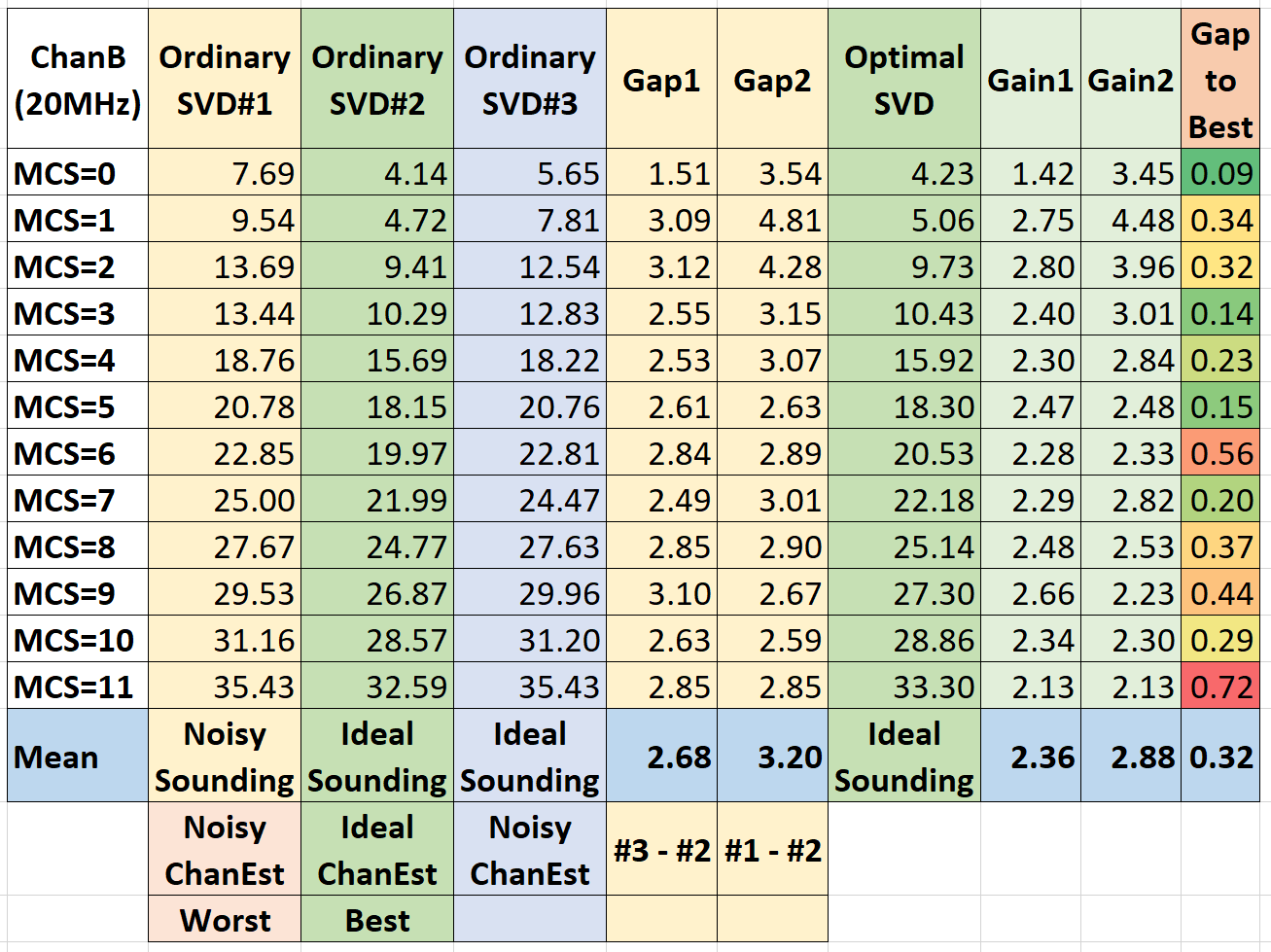 Proof of Concept here. Further optimization is possible.
Slide 7
Aiguo Yan (ZEKU)
November 2022
Doc.: IEEE 802.11-22/1869r0
Optimal SVD based BFing(11ax PER with the Channel-D)
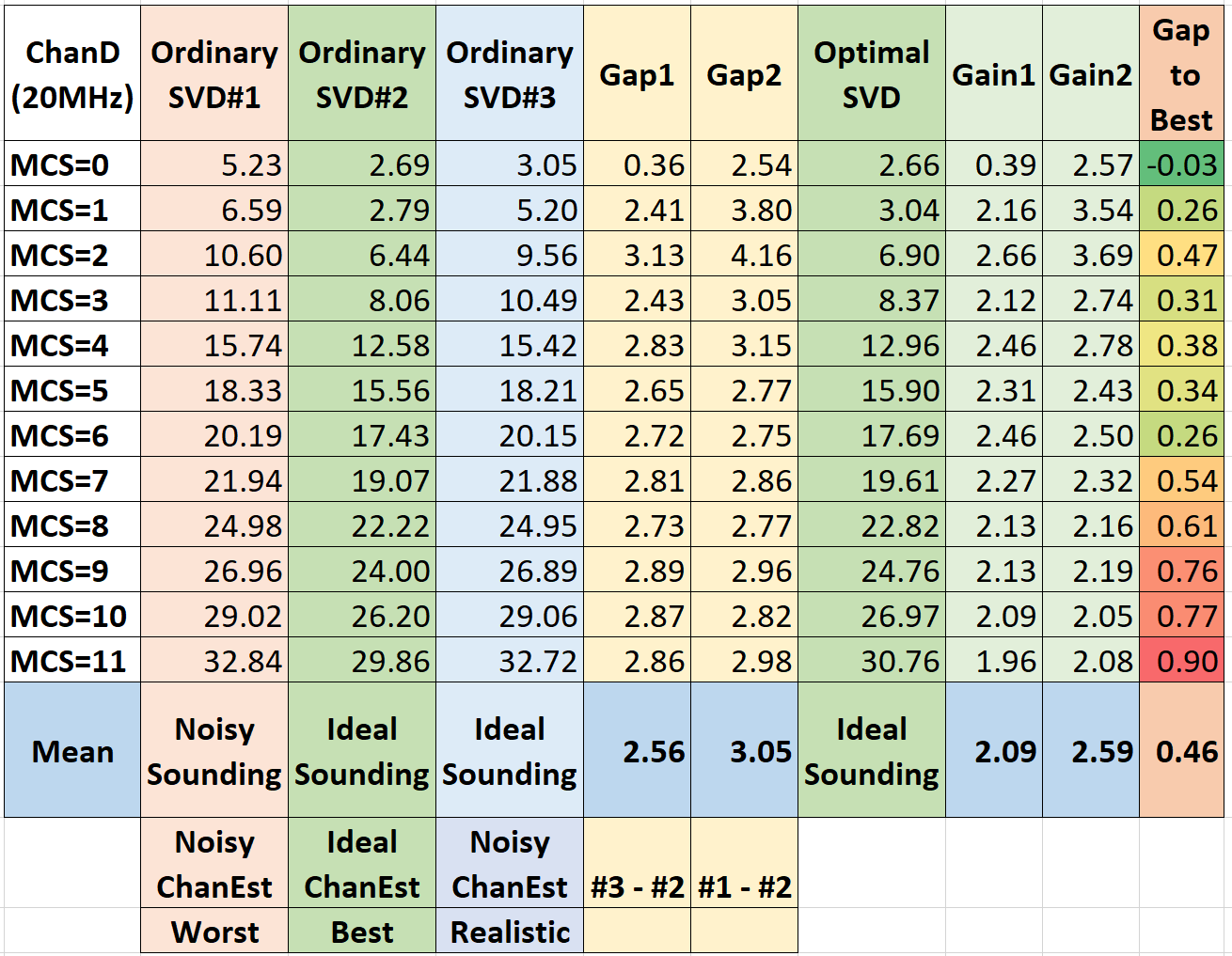 Slide 8
Aiguo Yan (ZEKU)
November 2022
Doc.: IEEE 802.11-22/1869r0
Summary
Introduced essences of the Optimal SVD and its application to TXBFing
Shared performance simulation results of the Optimal SVD based TXBF, along with BFed channel est smoothing.
There always exist Multiple Options on detailed implementations and/or standardizations.
Is further analyzing if and what kind of helps from standardization is required
Slide 9
Aiguo Yan (ZEKU)
November 2022
Doc.: IEEE 802.11-22/1869r0
Selected References
[WNG01]: 11-22-1413-01-0wng-thoughts-on-high-reliability-communications , [Aiguo Yan and et al of Zeku]
[WNG02]: 11-22-0708-03-0wng-beyond-be-next-step, [Rolf De Vegt and et al of Qualcomm]
[WNG03]: 11-22-0418-00-0wng-considerations-of-next-generation-beyond-11be (Jianhan Liu and et al of MediaTek).
[UHR01]:  11-22-1567-00-0uhr-c-ofdma-throughput-analysis-in-various-mesh-backhaul-scenarios.pptx (Sigurd Schelstraete and et al.)
[UHR02]: 11-22-1566-00-0uhr-views-on-uhr.pptx (Sigurd Schelstraete and et al.)
[TXBF01]: C. Shen and M. P. Fitz, "MIMO-OFDM Beamforming for Improved Channel Estimation," in IEEE Journal on Selected Areas in Communications, vol. 26, no. 6, pp. 948-959, August 2008, doi: 10.1109/JSAC.2008.080811.
[TXBF02]: W. Hu, F. Li and Y. Jiang, "Phase Rotations of SVD-Based Precoders in MIMO-OFDM for Improved Channel Estimation," in IEEE Wireless Communications Letters, vol. 10, no. 8, pp. 1805-1809, Aug. 2021, doi: 10.1109/LWC.2021.3081583.
[TXBF03]: E. Jeon, M. Ahn, S. Kim, W. B. Lee and J. Kim, "Joint Beamformer and Beamformee Design for Channel Smoothing in WLAN Systems," 2020 IEEE 92nd Vehicular Technology Conference (VTC2020-Fall), 2020, pp. 1-6, doi: 10.1109/VTC2020-Fall49728.2020.9348441.
[TXBF04] F. Jiang, Q. Li and X. Chen, "Channel Smoothing for 802.11ax Beamformed MIMO-OFDM," in IEEE Communications Letters, vol. 25, no. 10, pp. 3413-3417, Oct. 2021, doi: 10.1109/LCOMM.2021.3099167.
[TXBF05]: Yi Jiang, J. Li and W. W. Hager, "Joint transceiver design for MIMO communications using geometric mean decomposition," in IEEE Transactions on Signal Processing, vol. 53, no. 10, pp. 3791-3803, Oct. 2005, doi: 10.1109/TSP.2005.855398.
Slide 10
Aiguo Yan (ZEKU)
[Speaker Notes: Rolf]
November 2022
Doc.: IEEE 802.11-22/1869r0
Backup
Slide 11
Aiguo Yan (ZEKU)
November 2022
Doc.: IEEE 802.11-22/1869r0
Importance of GMD based TXBFing
The idea of “Unequal MCS” (originally proposed in 802.11n) is gaining additional attention for the next gen standard.
GMD based TXBFing is an alternative to “Unequal MCS” technique.
The essence of the Optimal SVD based TXBFing can be extended to the Optimal GMD based TXBFing.
Slide 12
Aiguo Yan (ZEKU)
November 2022
Doc.: IEEE 802.11-22/1869r0
Optimal GMD Based TXBFing(hide standards-related details temporarily)
Optimal GMD: 
GMD is not unique. 
Choose a GMD that meets our pre-defined optimization criteria.
BFer
BFee
Slide 13
Aiguo Yan (ZEKU)
November 2022
Doc.: IEEE 802.11-22/1869r0
Optimal GMD Based TXBF Feedback(hide standards-related details temporarily)
Optimal GMD: 
GMD is not unique. 
Choose a GMD that meets our pre-defined optimization criteria.
BFer
BFee
Slide 14
Aiguo Yan (ZEKU)